Link de Vídeos

Bebe com ipad
https://www.youtube.com/watch?v=Govj6R-USBM
Explorando o potencial do Mouse no ambiente educacional
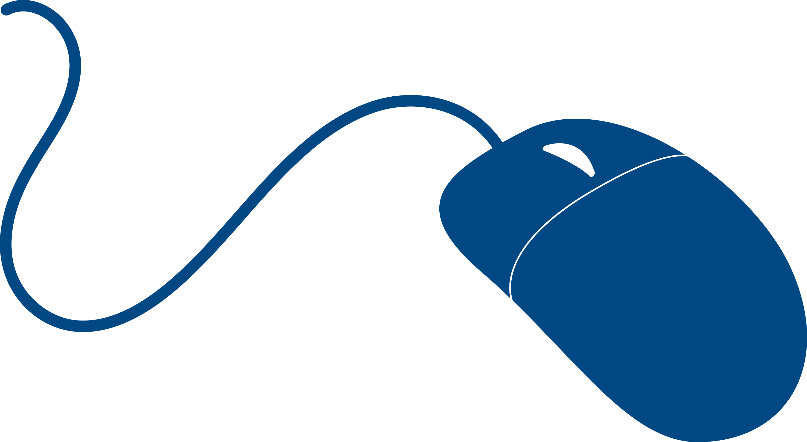 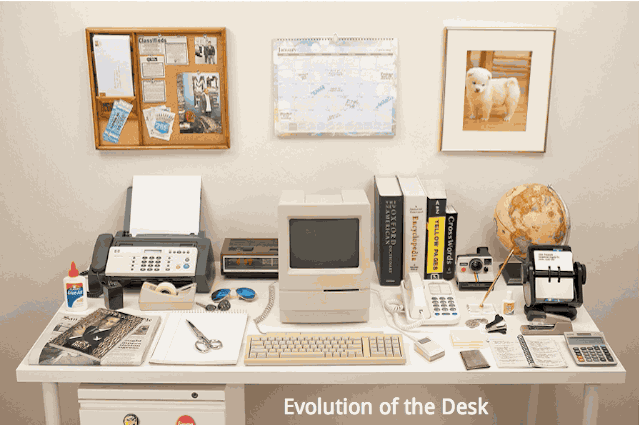 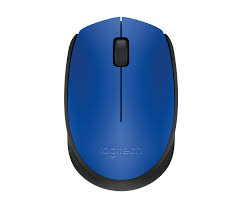 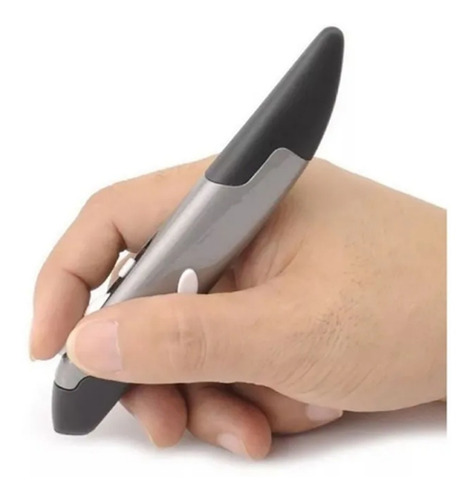 Funcionalidades do Mouse
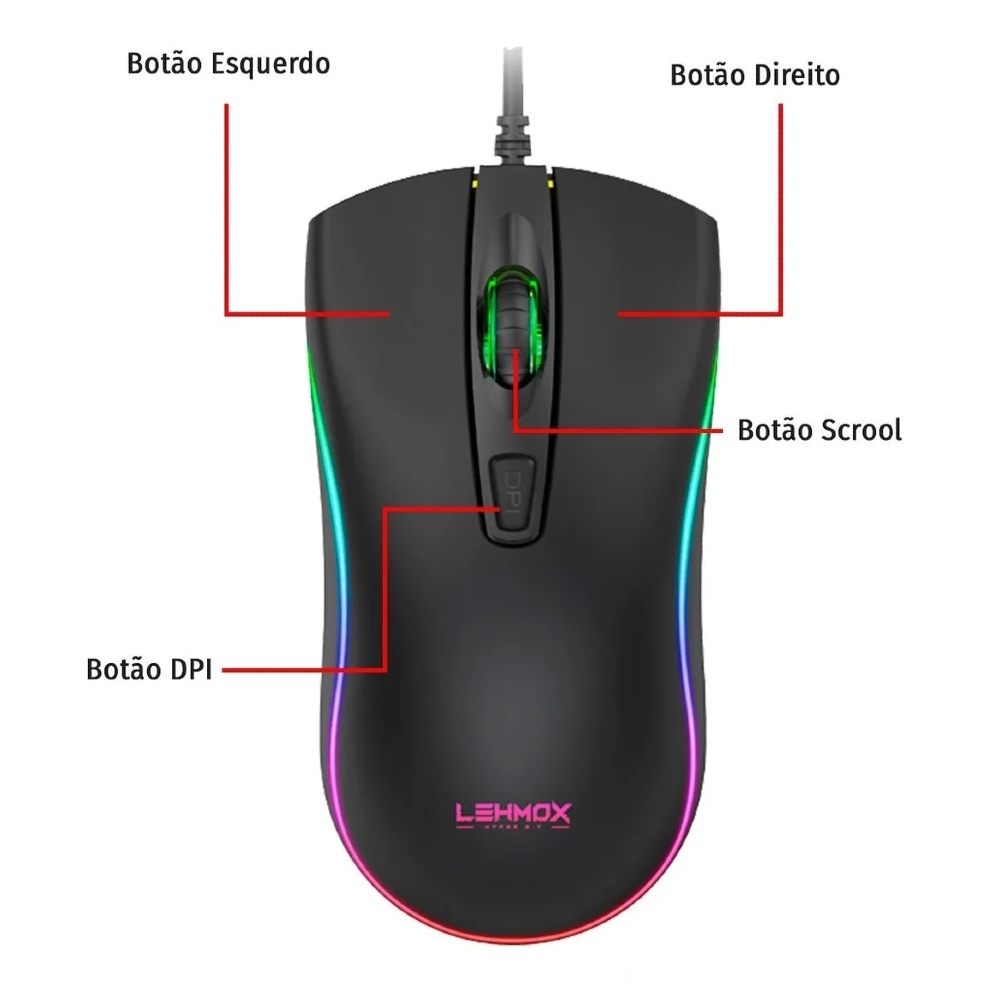 O que significa DPI?
Quantidade em números de pontos por polegada que podem ser detectados pelo mouse
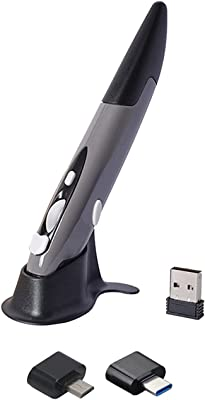 Tipos de Mouse
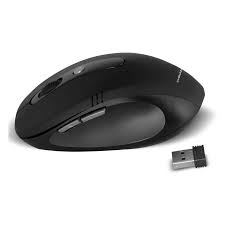 Com fio
Sem fio
Caneta Mouse
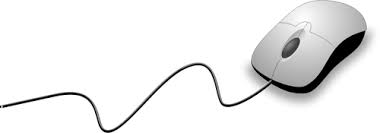 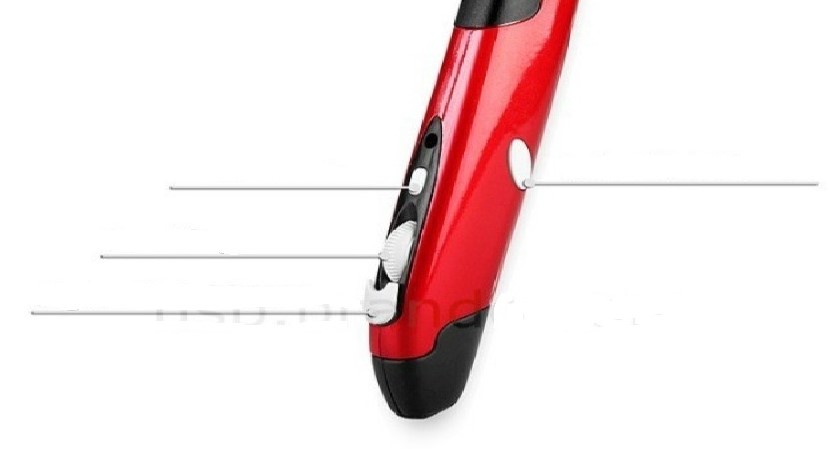 Caneta Mouse
Botão esquerdo do mouse
Botão de DPI
Botão de rolagem
Botão direito do mouse
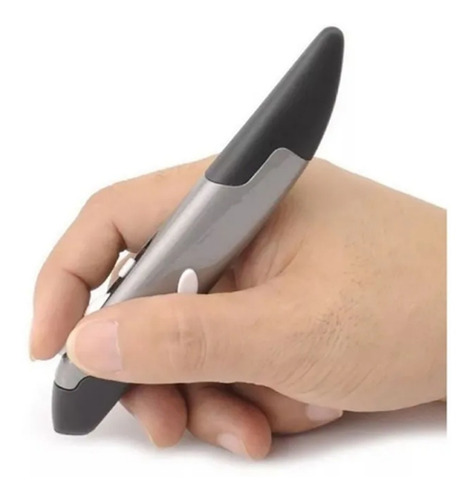 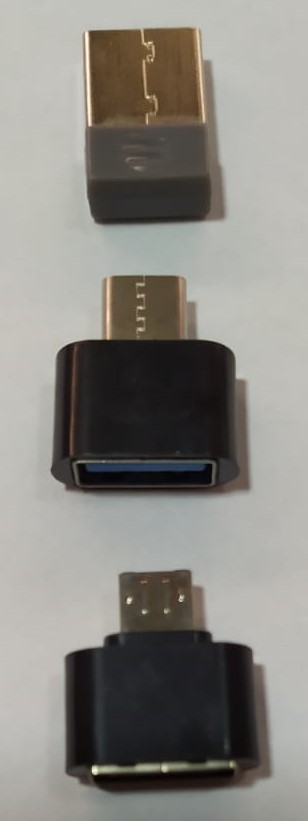 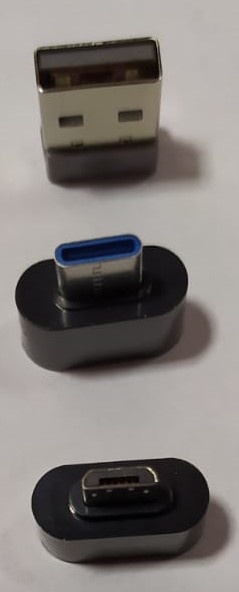 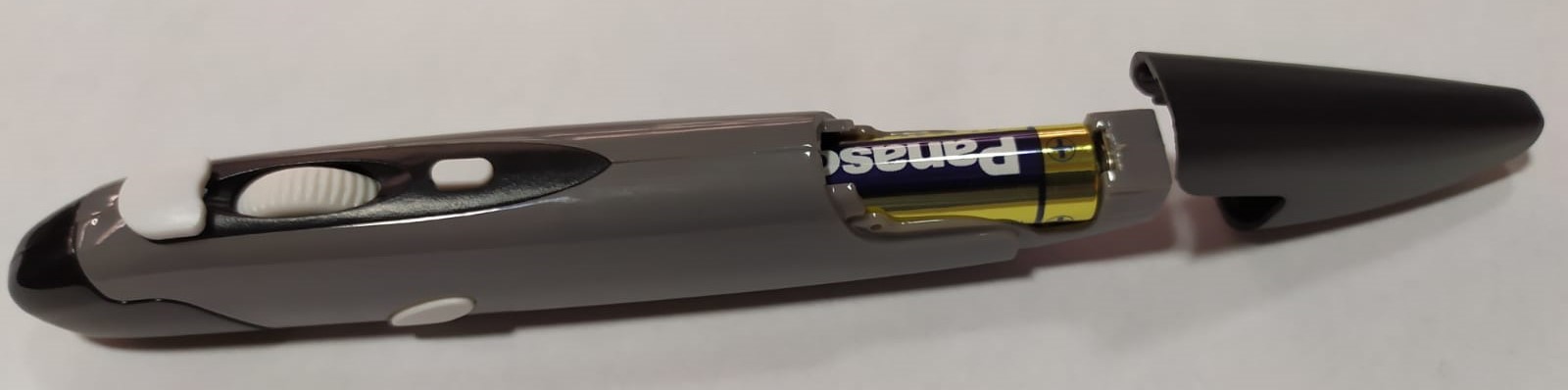 Possibilidades com Mouse
Coordenação motora fina
Jogos no computador e tablet
Correção ou execução de atividades
Contar histórias com fotos dos alunos
Aulas com lousa desk ou online
https://classroomscreen.com/ 
https://www.deskmoveis.com.br/site/
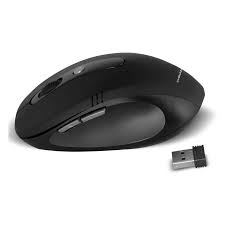 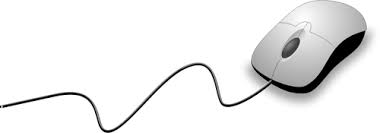 Jogos no computador e tablet
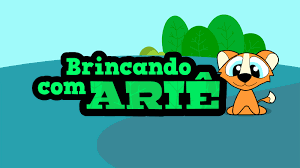 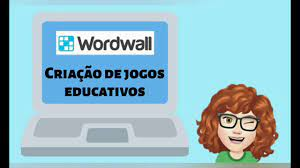 https://brincandocomarie.com.br/jogos/
https://wordwall.net/pt-br/community/jogo-de-arte-alfabetiza%C3%A7%C3%A3o
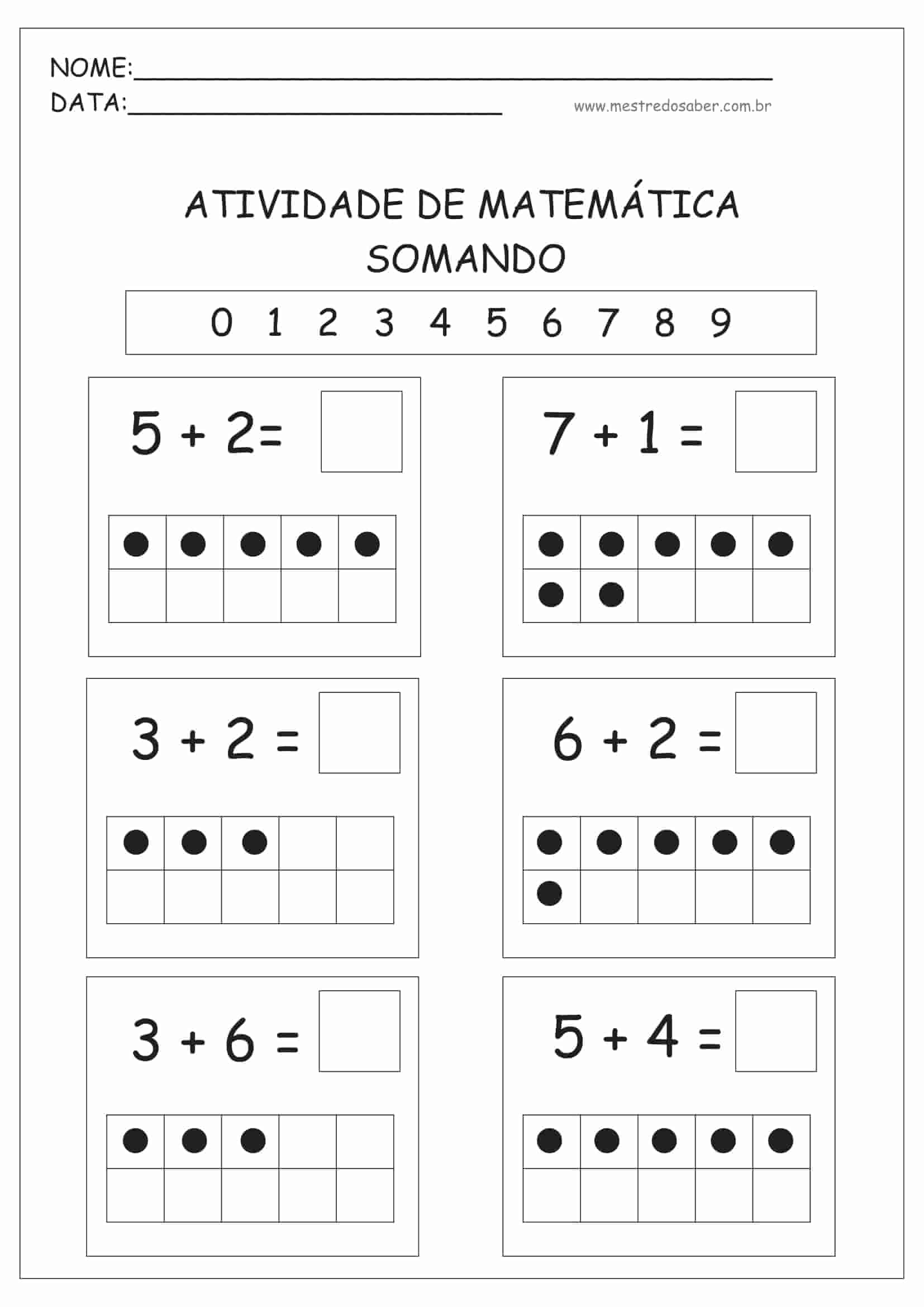 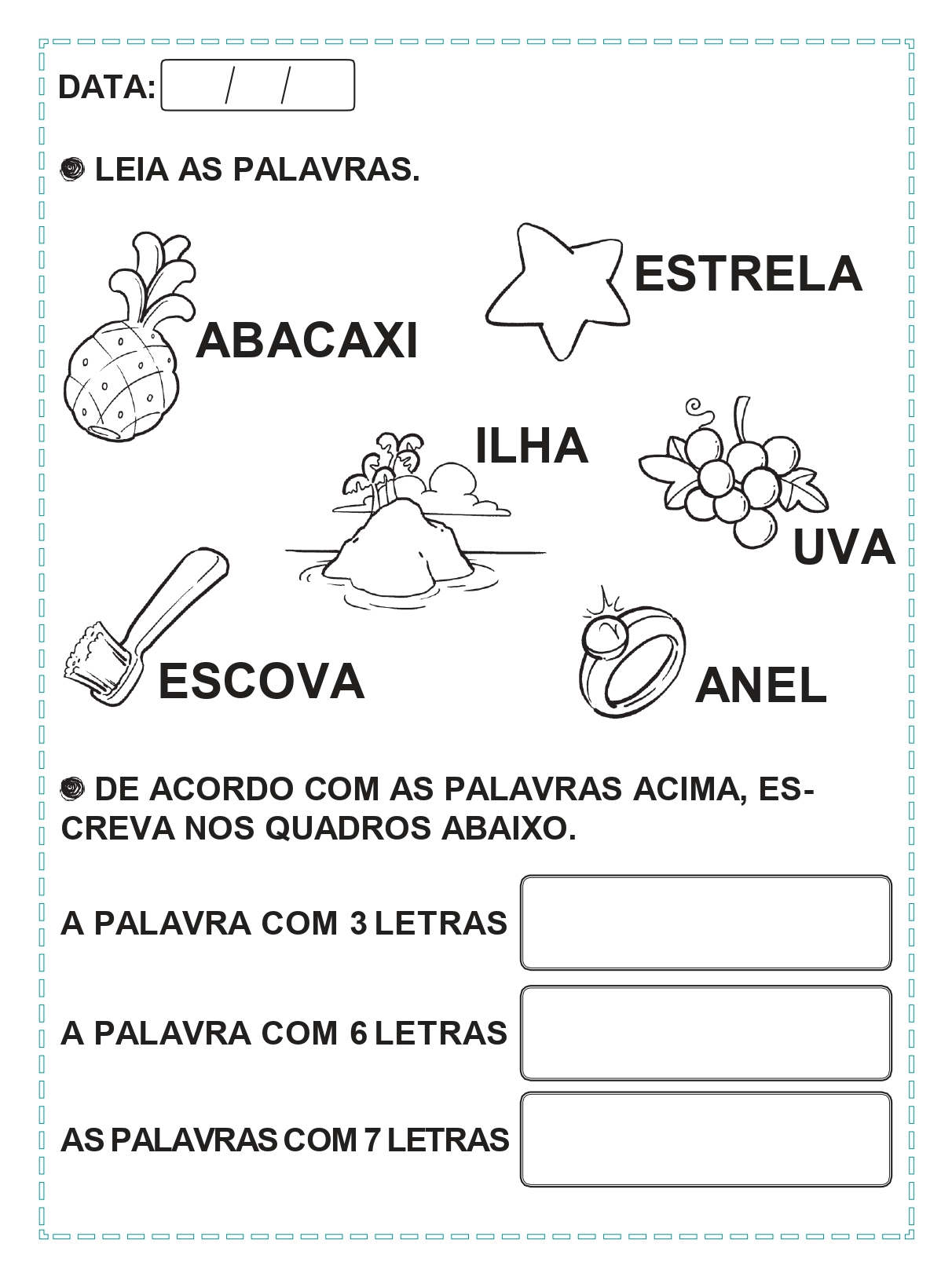 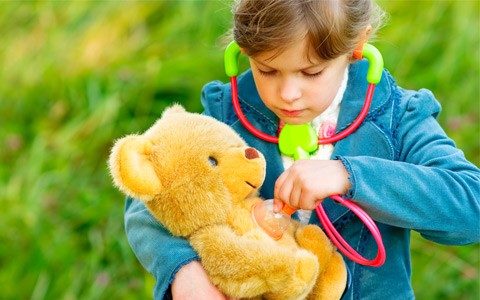 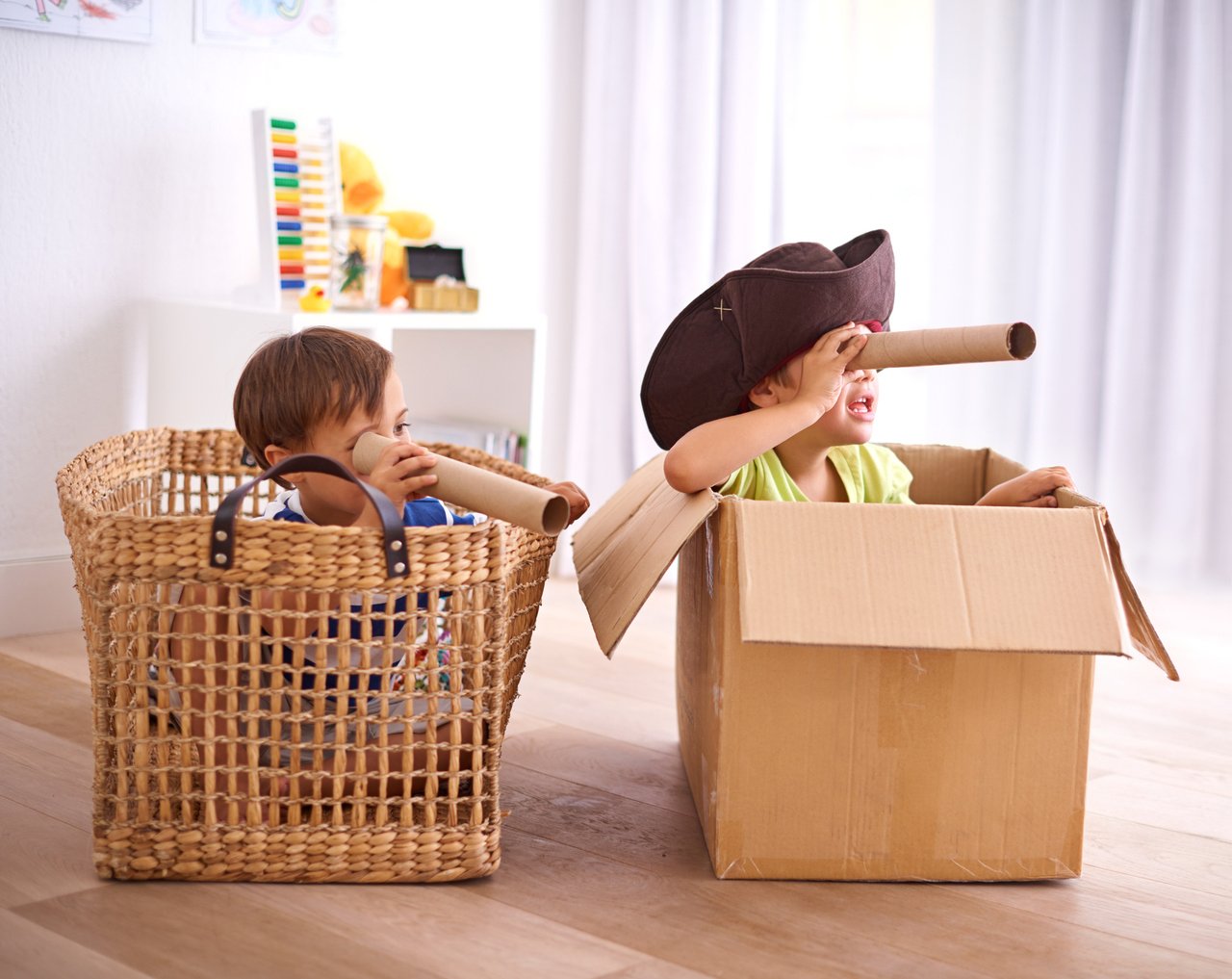 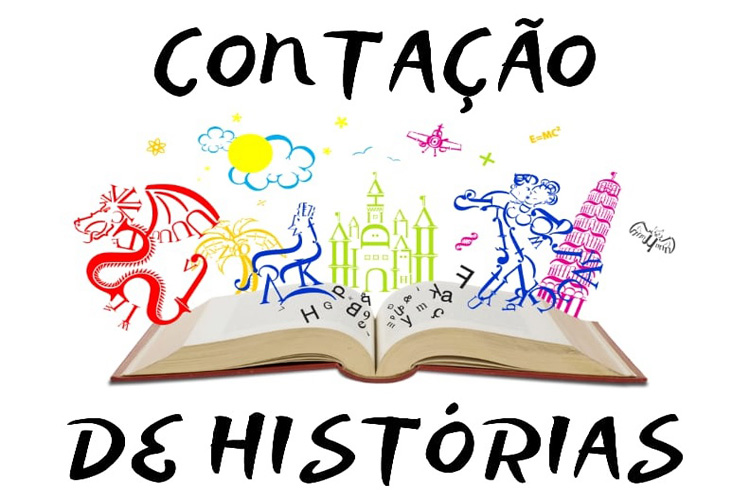 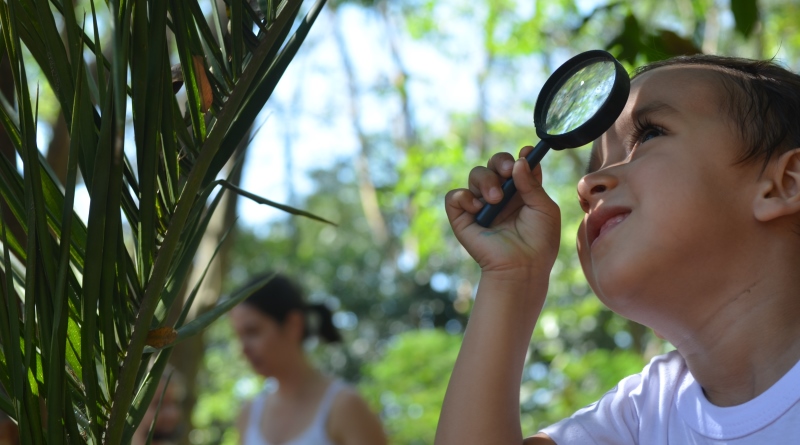 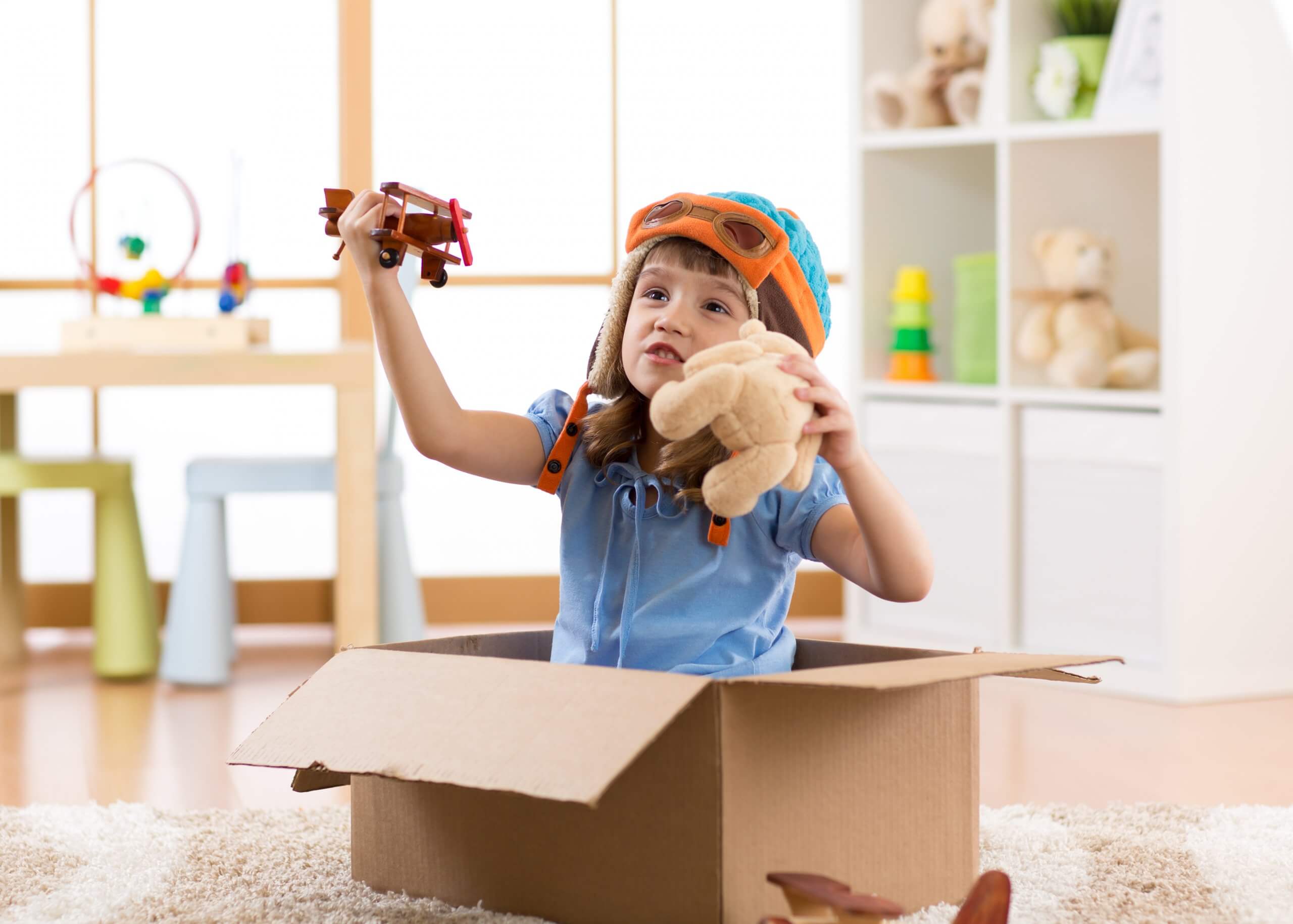 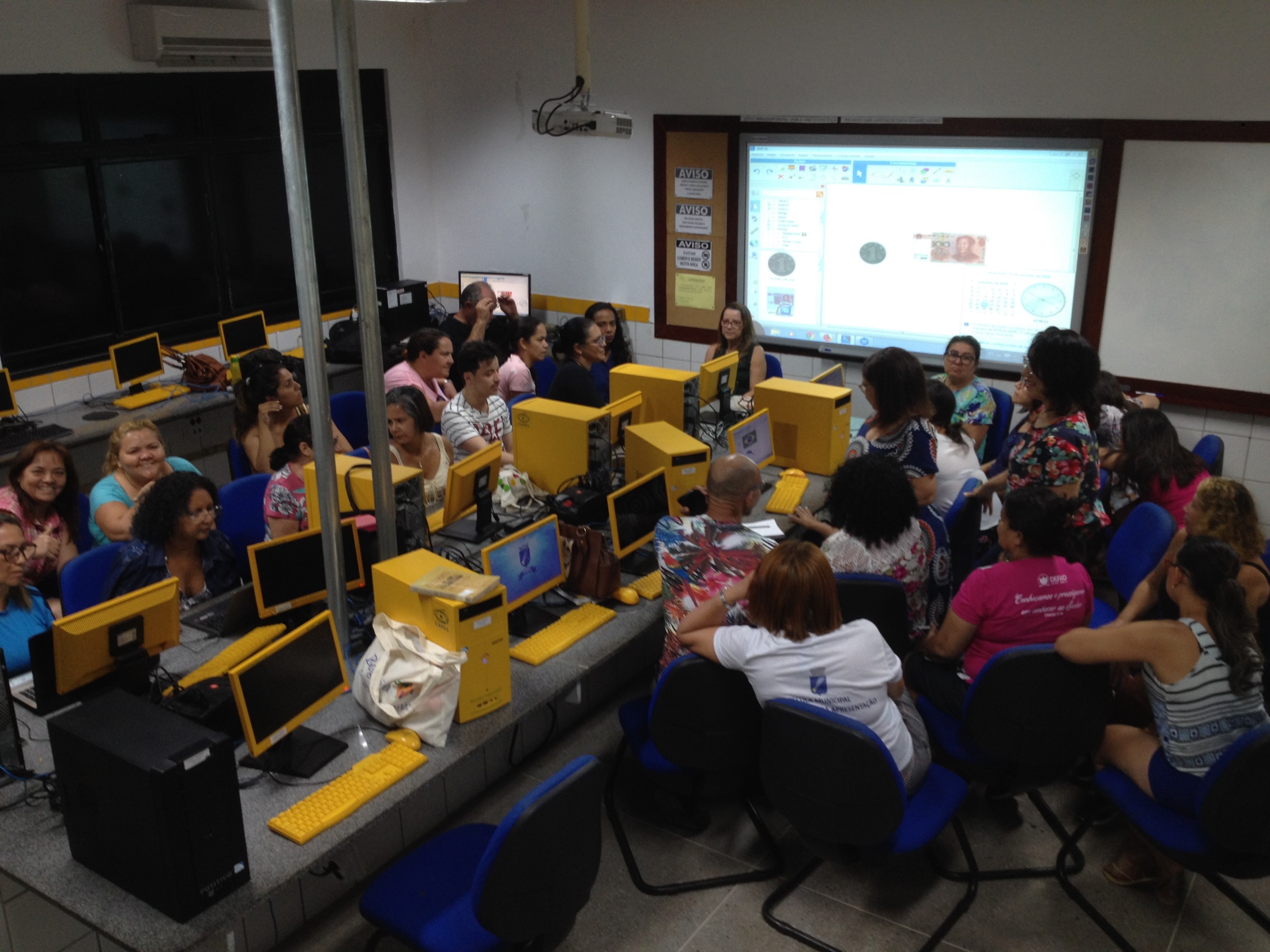 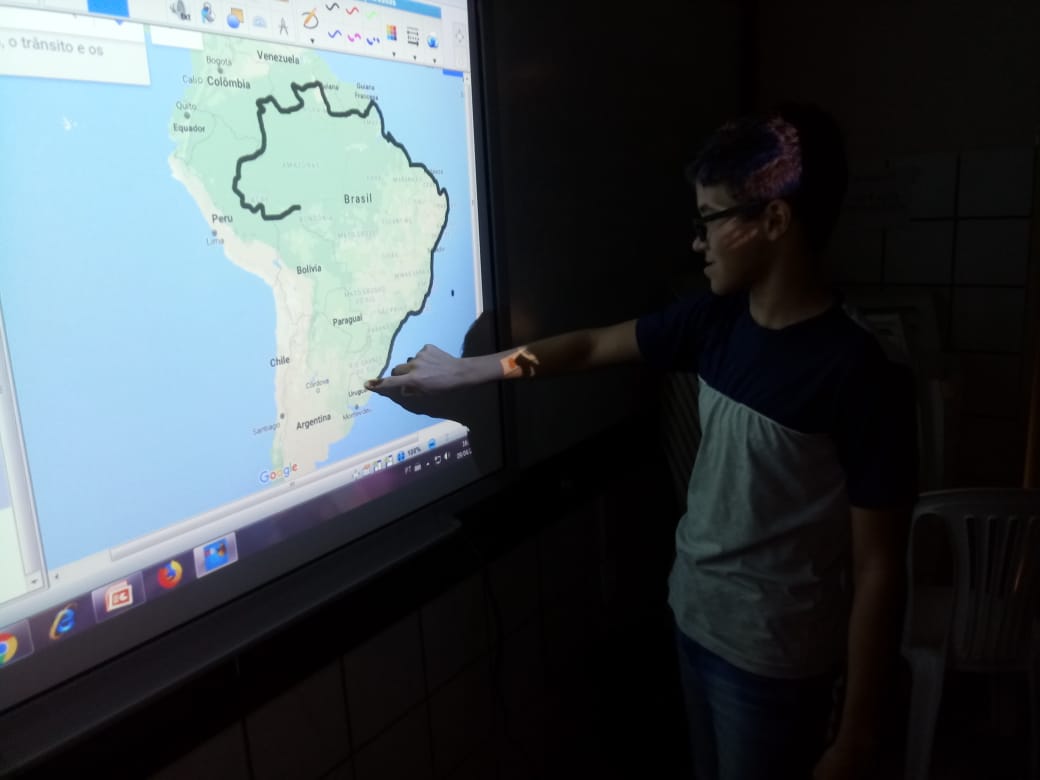 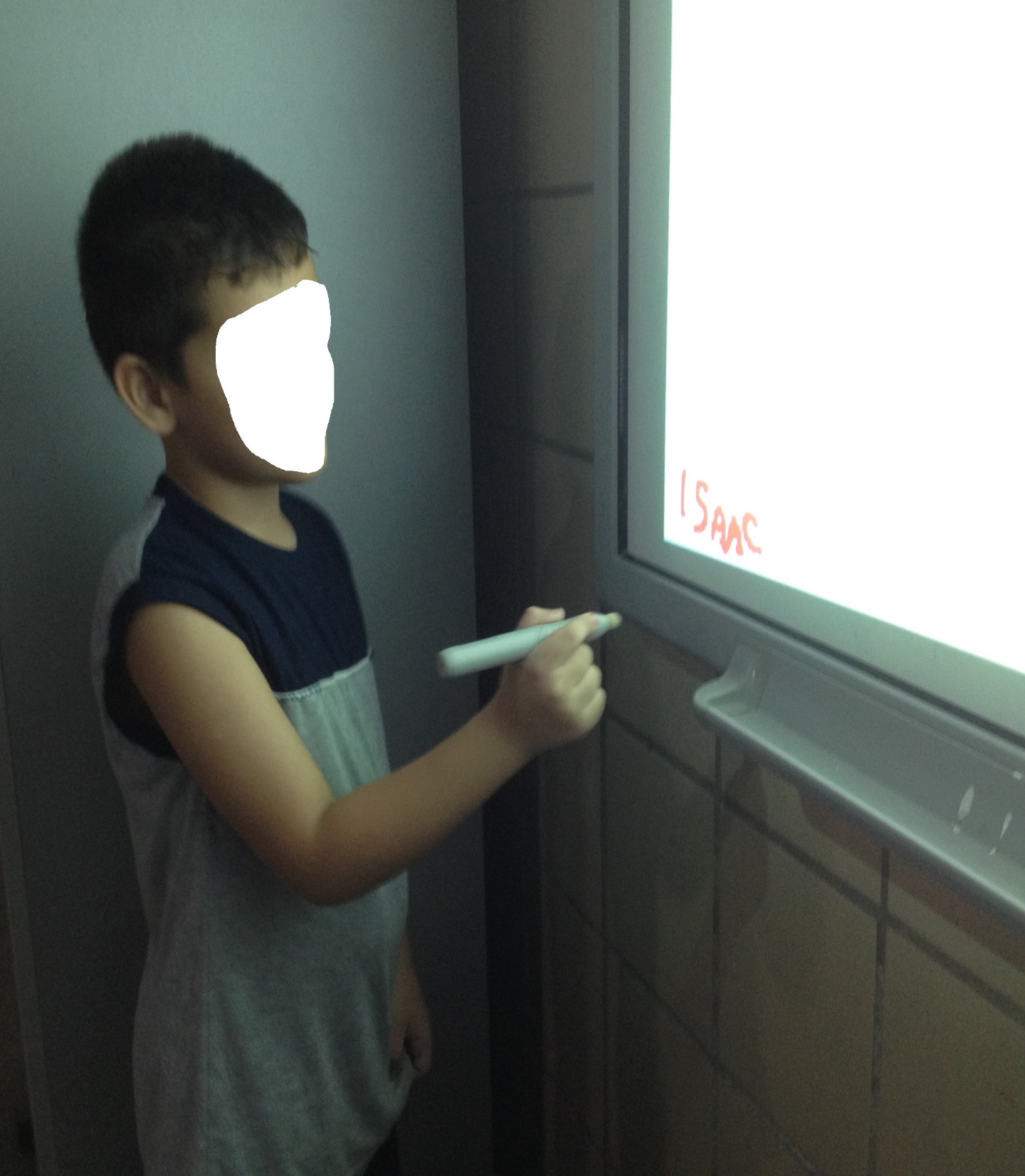 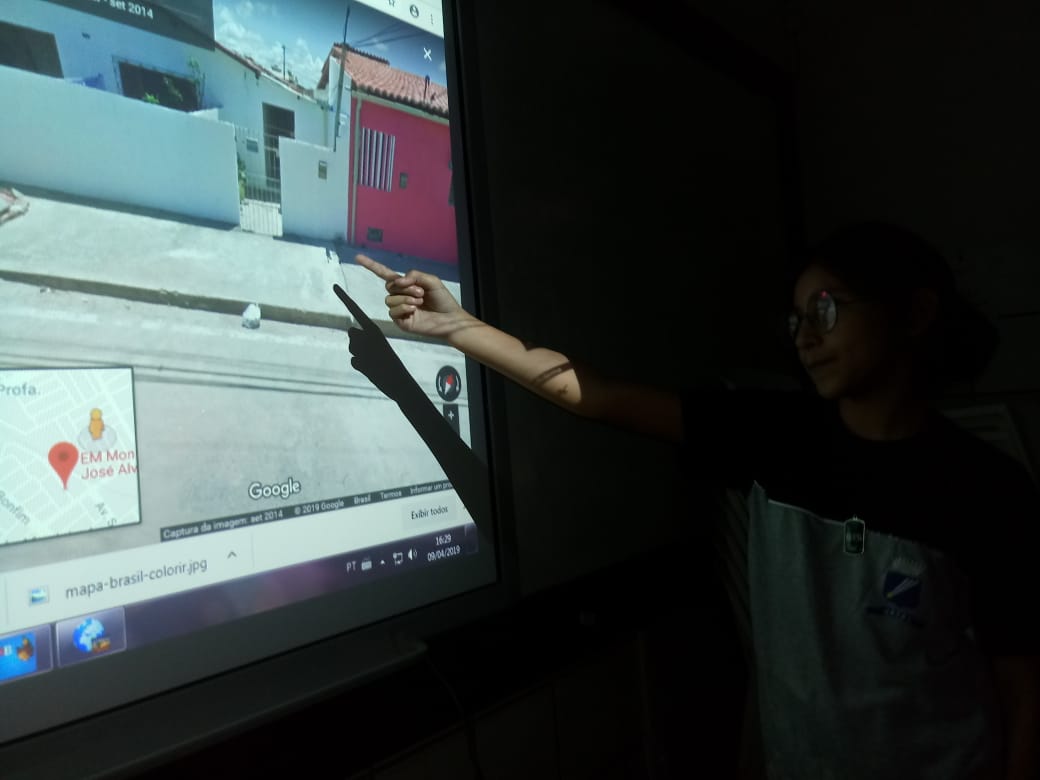 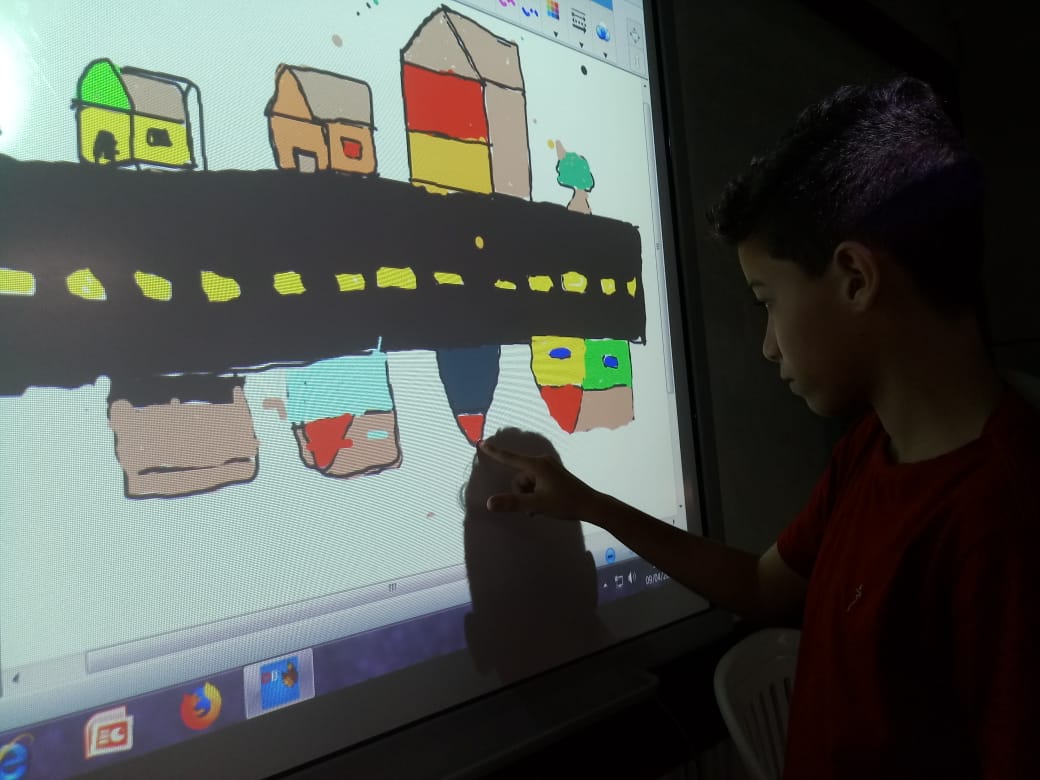 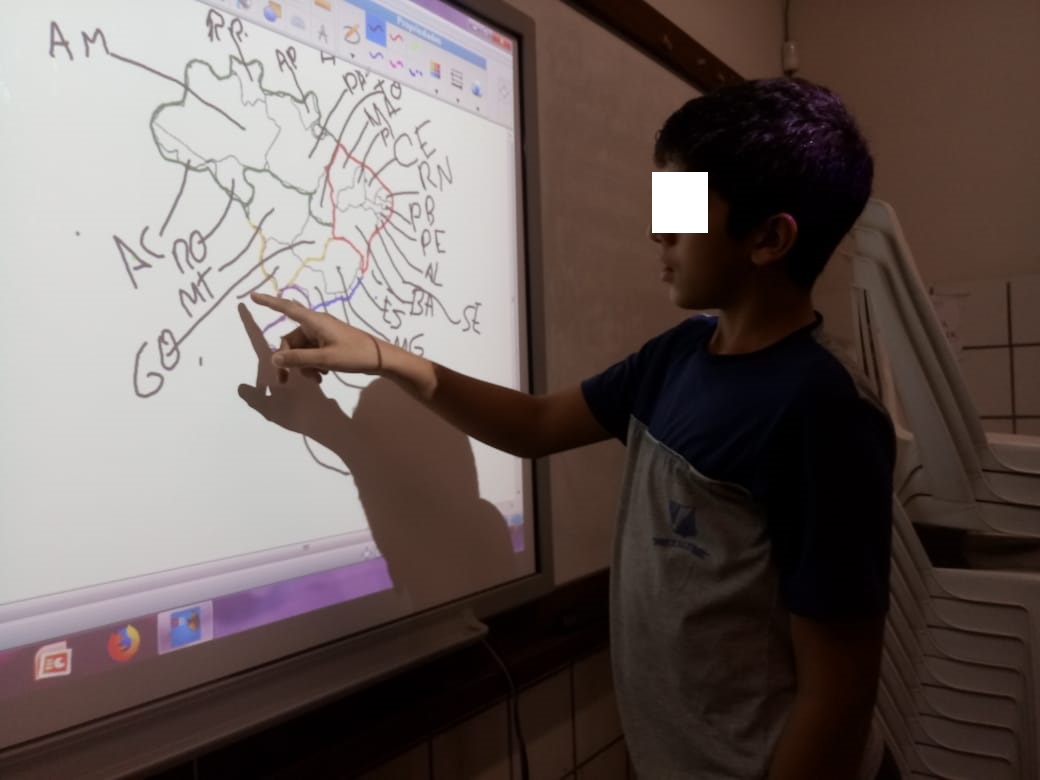 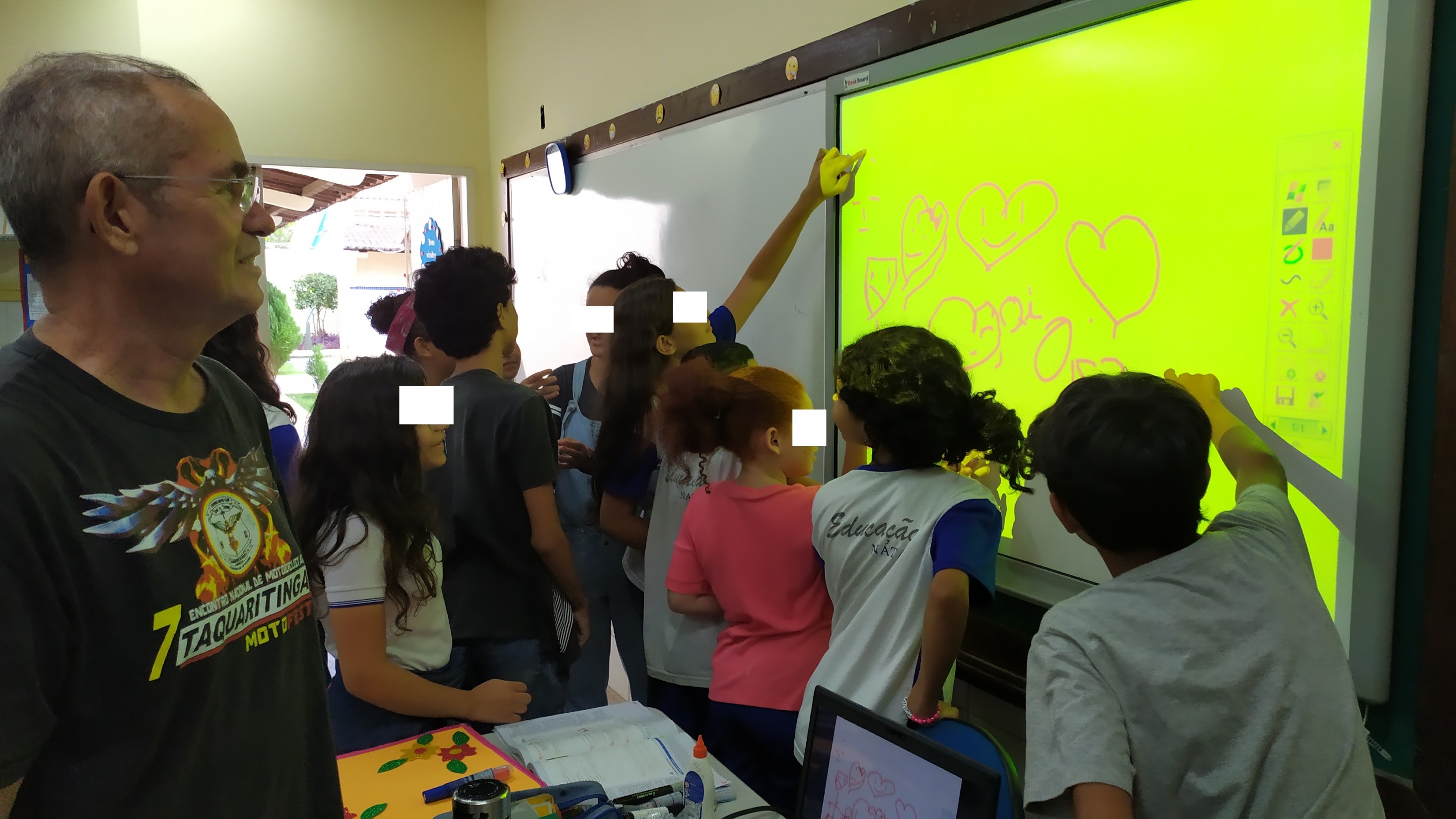 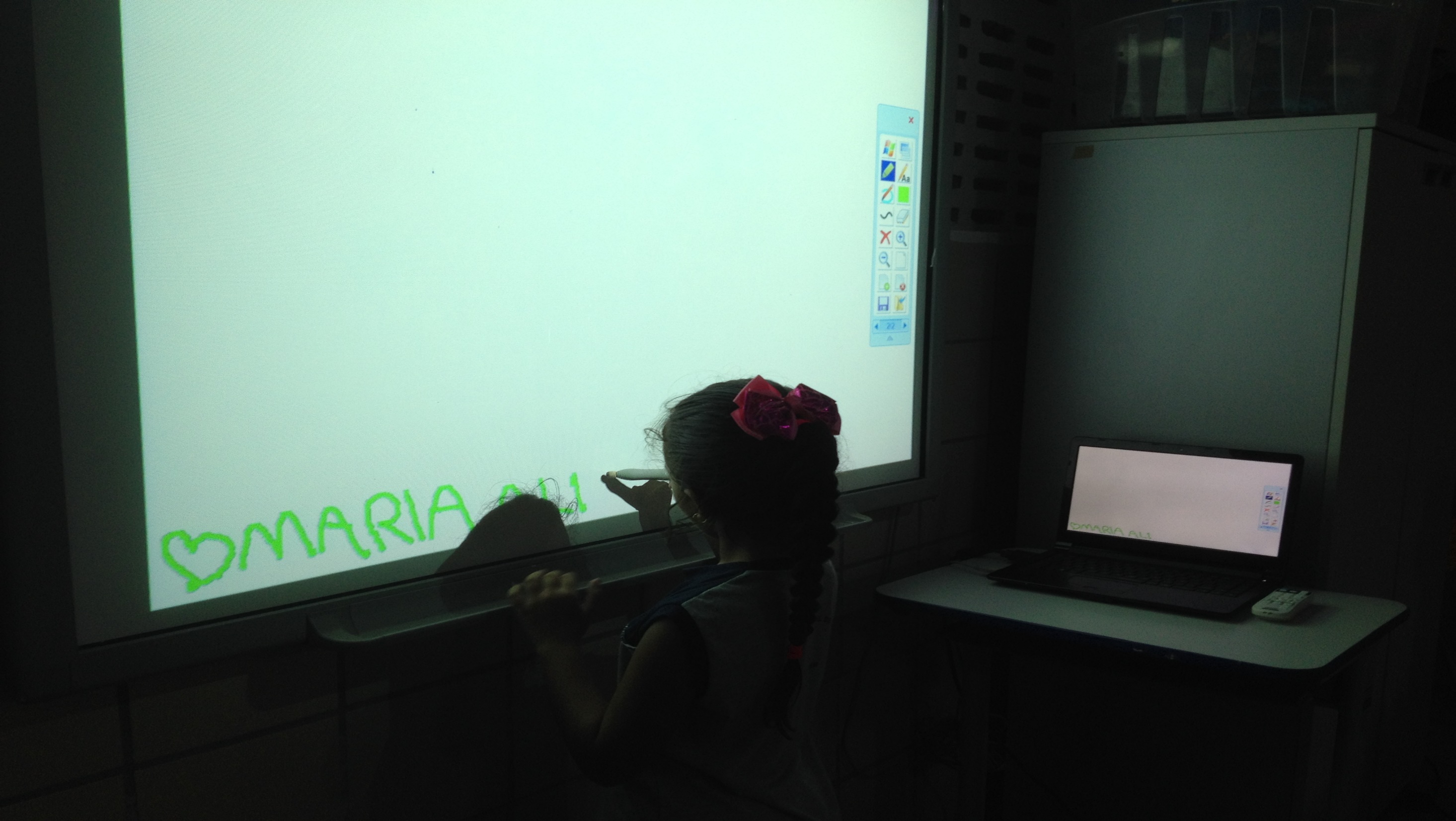 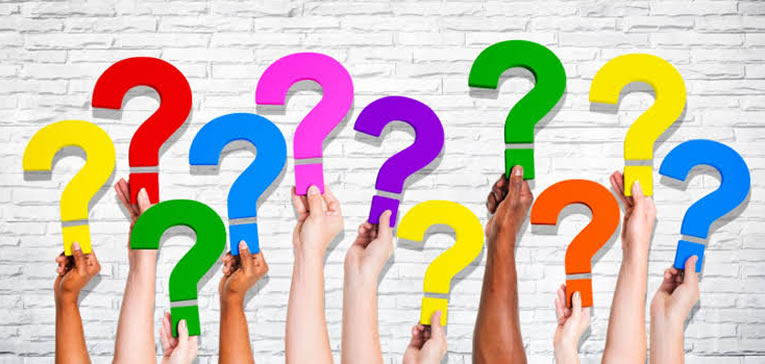